MEIC Staged Cooling Scheme and Simulation Studies
He Zhang

MEIC Collaboration Meeting, 10/06/2015
Outline
Staged cooling scheme
Numerical simulation
Cooling with correlated electron beam
Simulation code development
Summary
He Zhang
---2---
I. Staged cooling scheme
He Zhang
---3---
MEIC Design Strategy
The MEIC conceptual design aims for reaching ultra high luminosity up to 1034 cm-2s-1 per interaction point
The MEIC luminosity concept is based on high repetition rate crab- crossing colliding beams.
This design concept relies on strong cooling of protons & ions 
Achieving small transverse emittance (small spot size at IP)
Achieving short bunch (with strong SRF)
Enabling ultra strong final focusing (low β*) and crab crossing
Suppressing IBS, expanding high luminosity lifetime
MEIC design adopts traditional electron cooling
MEIC design adopts a multi-phase cooling scheme for high cooling efficiency
He Zhang
---4---
Staged Cooling Scheme
MEIC ion complex layout
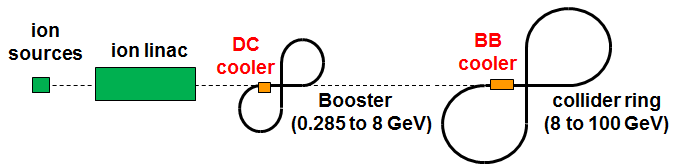 Multi-phased scheme takes advantages of high electron cooling efficiency at low energy and/or small 6D emittance
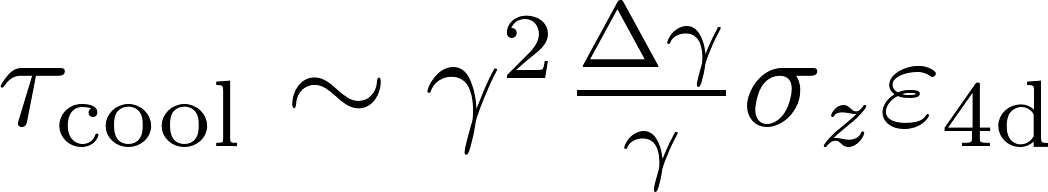 Low energy DC cooler at the booster:
Reduce the emittance 
2GeV/u ion beam, 1.6 MeV electron beam 
High energy bunched cooling at the collider ring:
Maintain the emittance
Up to 100 GeV/u ion beam, 55 MeV electron beam
He Zhang
---5---
DC Cooler and Bunched Beam Cooler
Cooling section
ion bunch
MEIC needs two electron coolers
DC cooler  (within state-of-art, a 2 MeV cooler is in commissioning at COSY)
Bunched beam cooler (Needs R&D):
ERL single pass cooler (Ie = 0.2 A, MEIC baseline design, no circulator ring)
ERL circulator cooler (Ie = 1.5 A, lower emittance, higher luminosity)
Challenges of the high energy bunched cooler 
Cooling by a bunched electron beam
Making and transport of high current/intensity magnetized electron beam
electron bunch
solenoid
circulator ring
Fast kicker
Fast kicker
ion bunch
Cooling section
electron bunch
solenoid
Cooling section
dump
SRF Linac
injector
energy recovery
dump
injector
SRF Linac
He Zhang
---6---
II. Numerical simulation
He Zhang
---7---
Cooling Simulation
Ion beam has Gaussian distribution.
Electron beam is magnetized.
Electron beam has uniform distribution in the DC cooler (booster) and Gaussian distribution in the ERL circulator cooler (Collider ring).
The shape and distribution of electron beam does NOT change during cooling.
Misalignment is not considered.
Cooler is modeled as thin lens.
Use betacool and the new simulation code we are developing.
He Zhang
---8---
DC Cooling at the Booster
Proton beam:
KE = 2 GeV
Emit = 2.15 mm mrad
dp/p = 0.001
N = 2.8E12

Electron beam:
I = 2 A
Ttr = 0.1 eV, Ts = 0.1 eV

DC cooler:
L = 10 m
B = 1 T
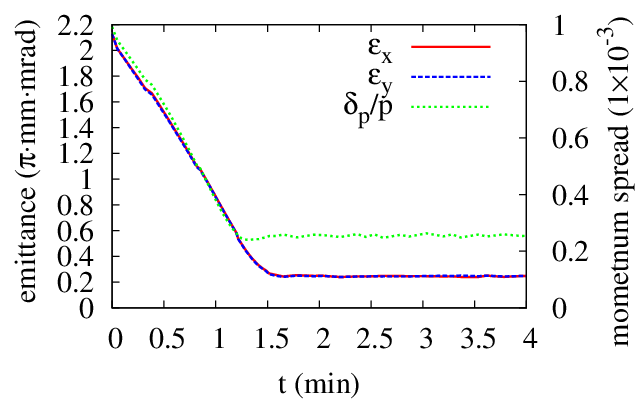 He Zhang
---9---
Bunched Cooling at the Collider Ring
KEp=30 GeV, Ie = 0.2 A
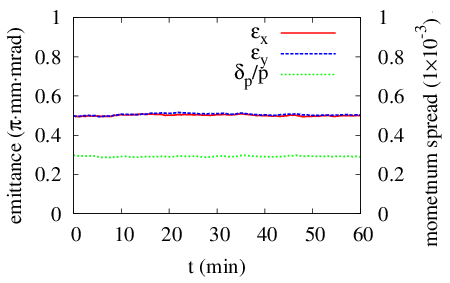 He Zhang
---10---
Bunched Cooling at the Collider Ring
KEp=60 GeV, Ie = 0.6 A
KEp=100 GeV, Ie = 1.05 A
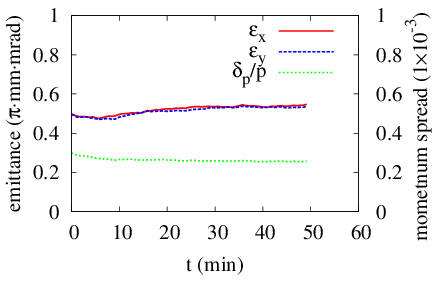 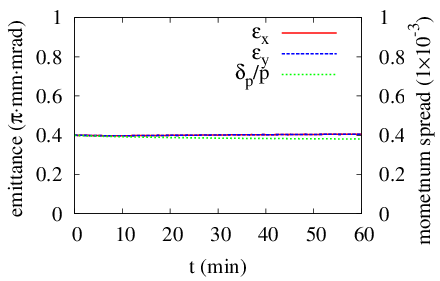 He Zhang
---11---
III. Cooling with correlated electron beam
He Zhang
---12---
Model of the Correlated Beam
How will the correlation affect cooling rate?
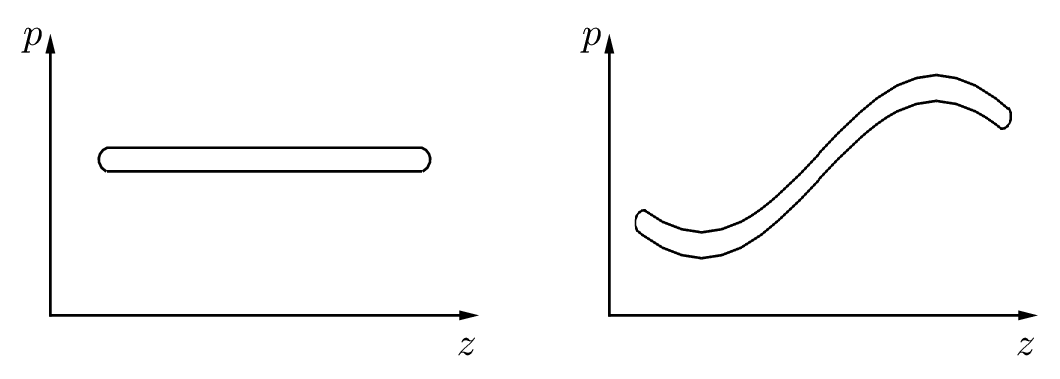 Uncorrelated
Correlated
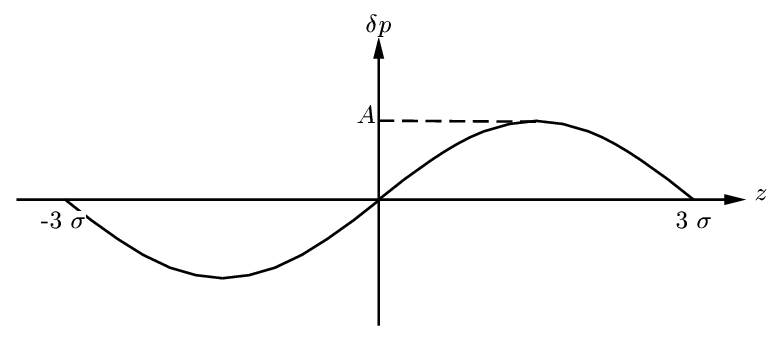 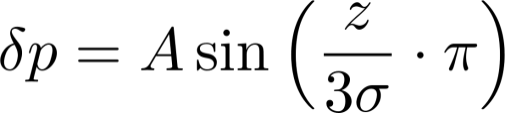 He Zhang
---13---
Cooling with Correlated Beam
He Zhang
---14---
Parameters for Ion & Electron Beam
--15--
He Zhang
Numerical Result
Monte Carlo model.
Enough sample to make sure the result is stable till the third effective digit .
Cooling rate is severely reduced, especially in the longitudinal direction.
--16--
He Zhang
Numerical Result
--17--
He Zhang
Numerical Result
--18--
He Zhang
IV. Simulation code development
He Zhang
---19---
Goals and Approach
Goals:
Enhance the simulation capability for electron cooling in MEIC project
Different scenarios: DC cooling, bunched electron to bunched ion cooling, bunched electron to coasting ion cooling
More flexibility, higher efficiency.
Approaches:
Following the models in BETACOOL whenever applicable
Revise the models whenever needed
Improve the efficiency by strategically arrange the computation
Formulas and models implemented:
IBS: Martini model (no vertical dispersion lattice)
Friction force: Parkhomchuk formula (magnetized cooling)
Cooling rate: single particle model, Monte Carlo model
Cooling dynamics: RMS method (with single particle model or Monte Carlo model), model beam method
He Zhang
---20---
Benchmark with BETACOOL
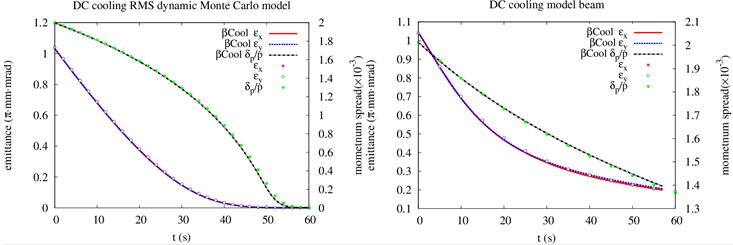 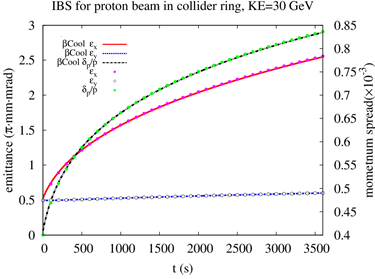 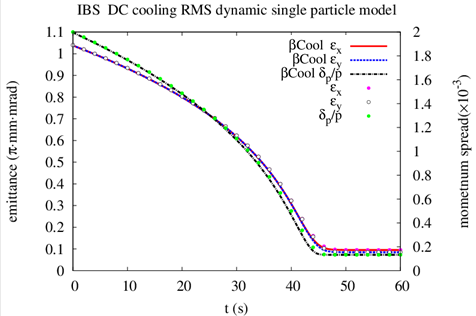 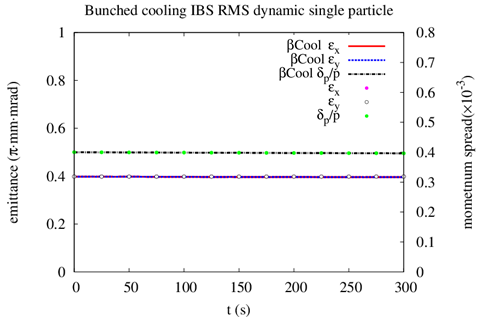 Time cost: 30.7 s (BETACOOL 422 s)
Time cost: 133 s (BETACOOL 3060 s)
He Zhang
---21---
Summary
Staged cooling scheme:
Traditional electron cooling
DC cooling reduce the emittance at 2 GeV  (booster)
Bunched cooling maintain the emittance at collision energy (collider) 
Simulation suggests the design parameters are achievable, at least in the ideal case.
Challenges: generation and transport of the high current high energy magnetized electron beam (cathode, circulator ring, fast kicker, …)
Start studying on non-ideal case: eg. correlated electron beam, misalignment, …
Other problems: space charge on cooling, bunched cooling induced instability, electron density close to ion density, …
He Zhang
---22---
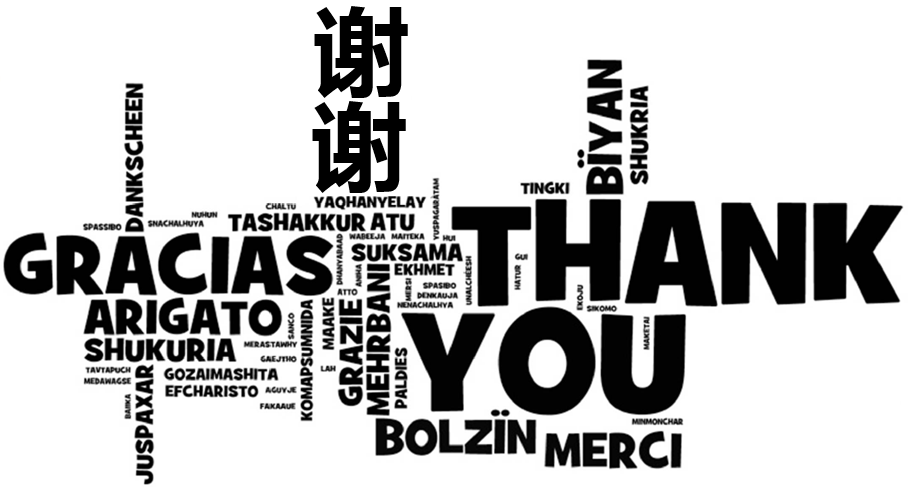 --23--
He Zhang